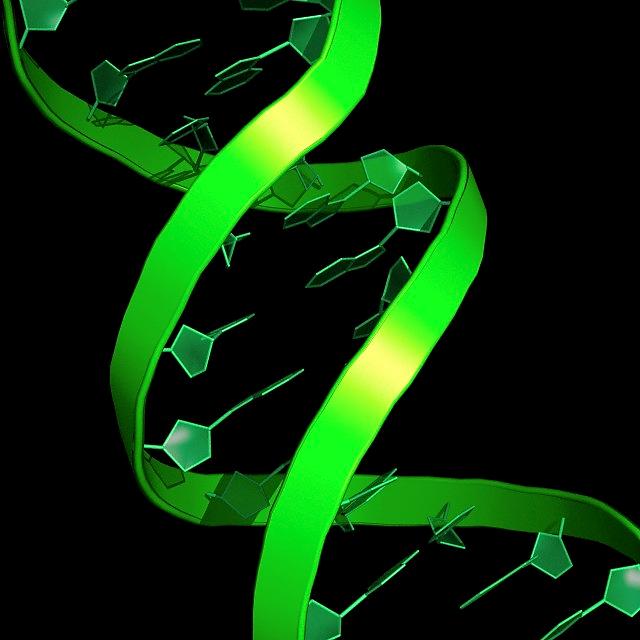 Нуклеїнові  кислоти	Nucleic  acids
ТИПИ 
НУКЛЕЇНОВИХ
 КИСЛОТ
дезокси-
рибо-
нуклеїнова
рибо-
нуклеїнова
Дезоксирибо-нуклеїнова кислота
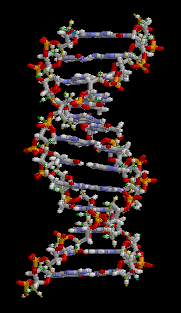 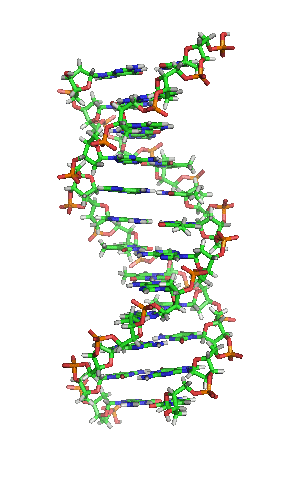 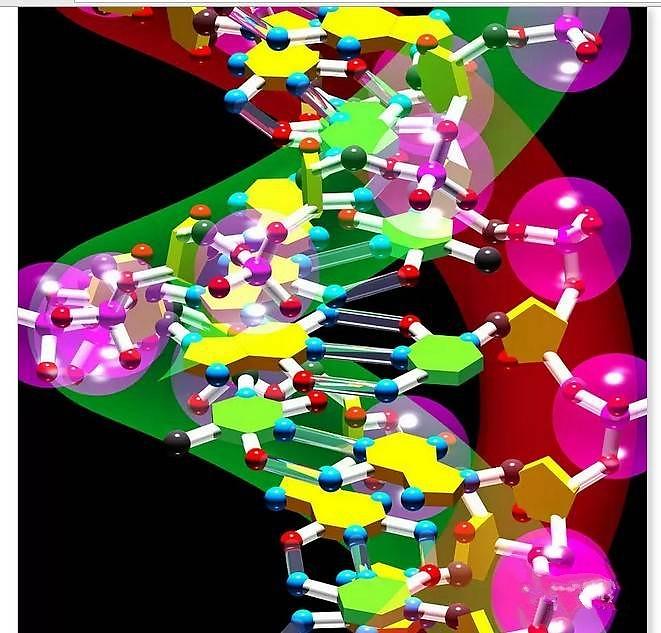 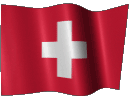 нуклеїнові кислоти відкривФрідріх Мішер
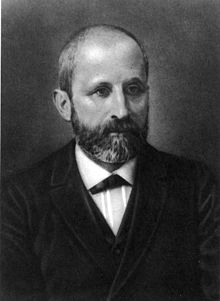 мономер ДНК  дезоксирибо-нуклеотид
азотиста
основа
дезокси-рибоза
фос-фат
правила Чаргафа
Erwin Chargaff
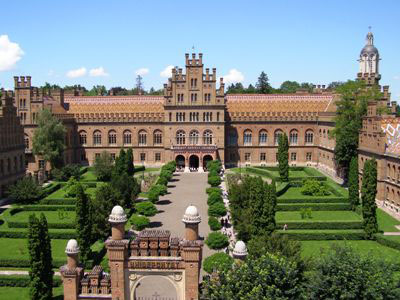 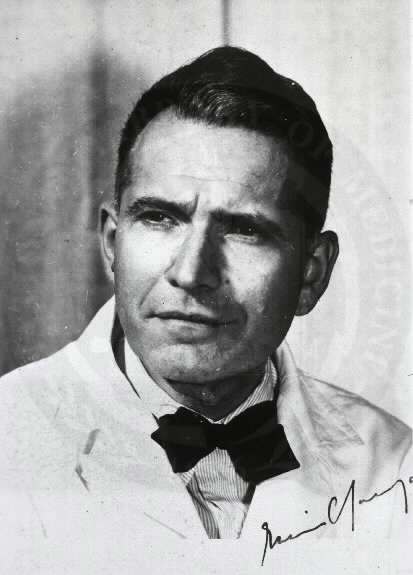 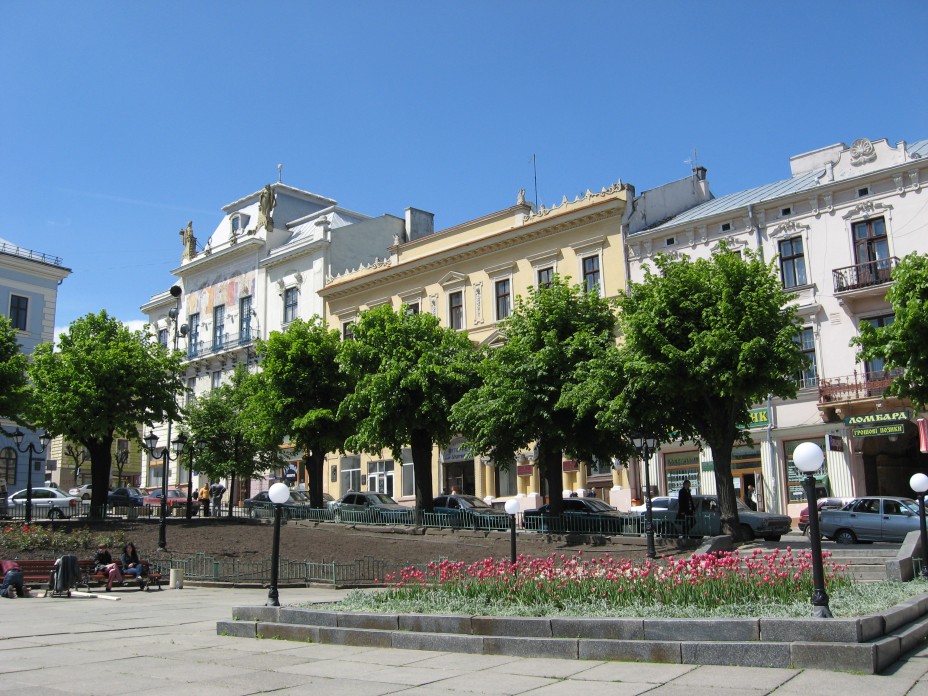 Кількість аденіну  дорівнює кількості тиміну, а кількість гуаніну — кількості цитозину А=Т  Г=Ц
співвідношення (A+Т) / (Г+Ц) є специфічним  для різних видів(у людини – 1,53)
зв’язок між нуклеотидами одного ланцюгу
фосфодиефірний
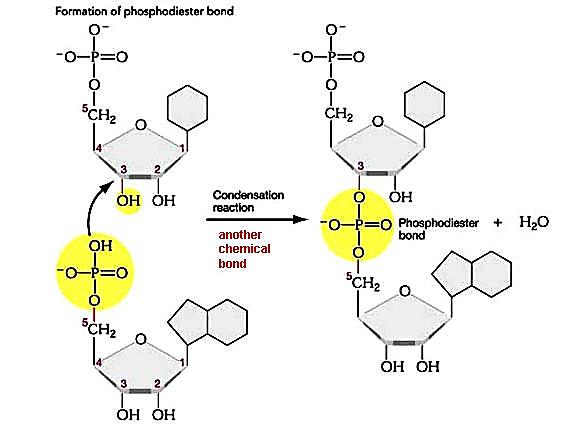 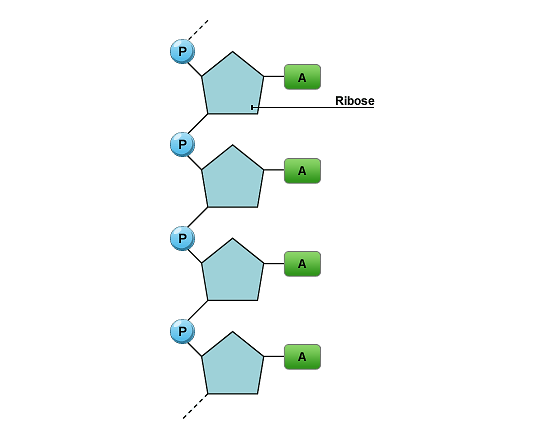 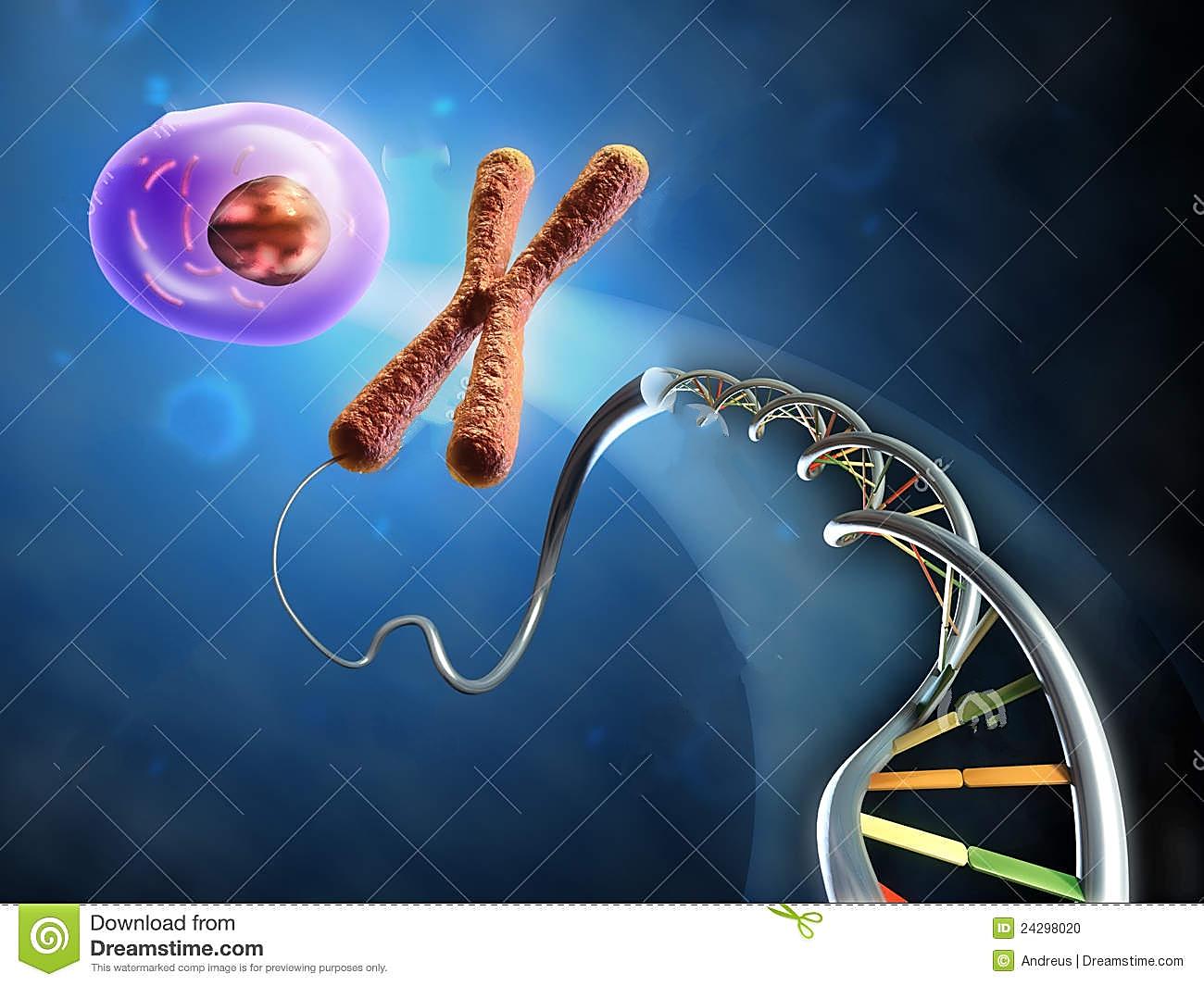 ДНК + білки
хроматин
первинна  структура ДНКполінуклеотидний ланцюг
вторинна структура ДНК подвійна спіраль
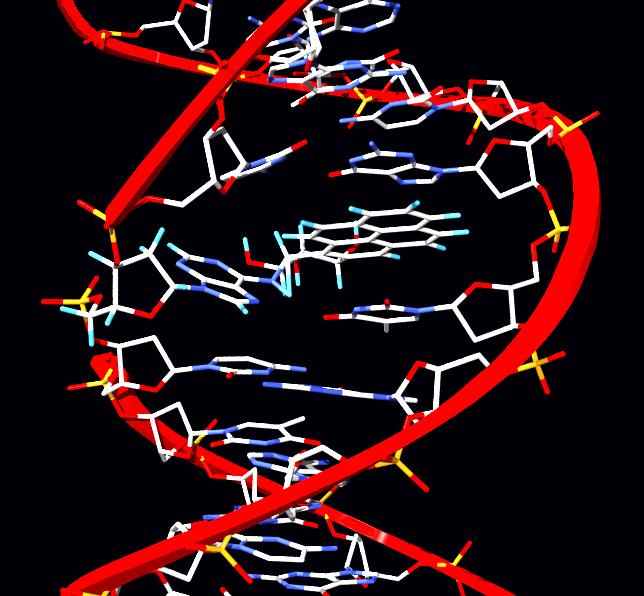 Джеймс Уотсон  Френсіс Крік  (1953)
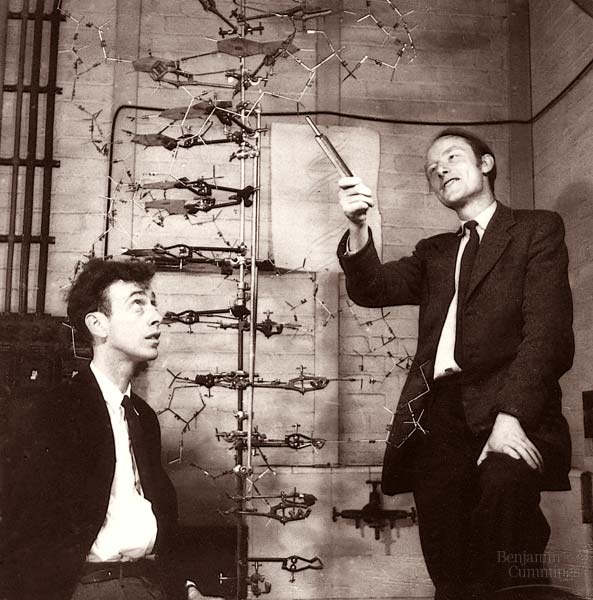 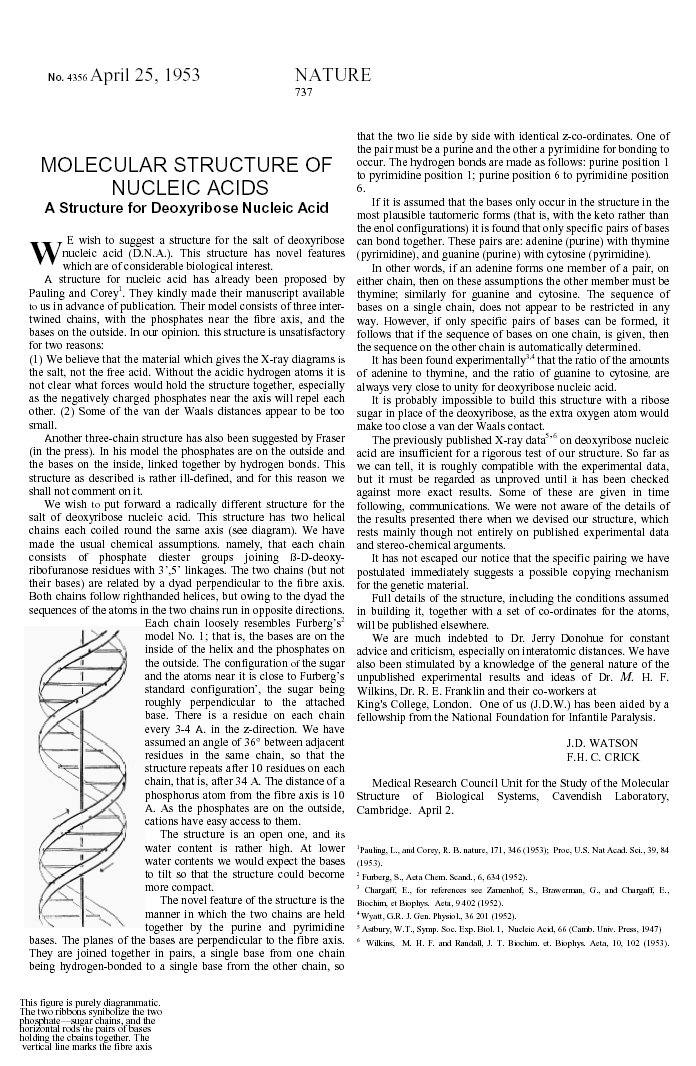 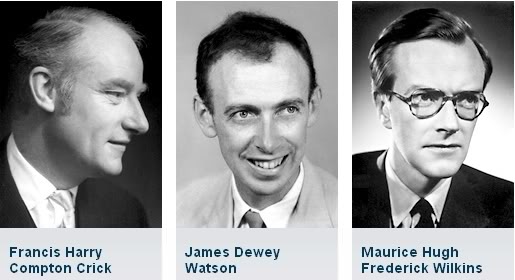 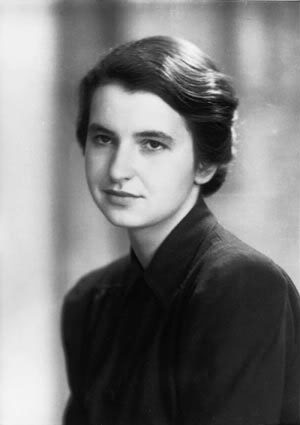 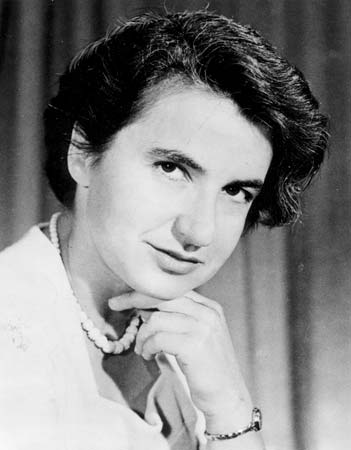 Розалінд Франклін
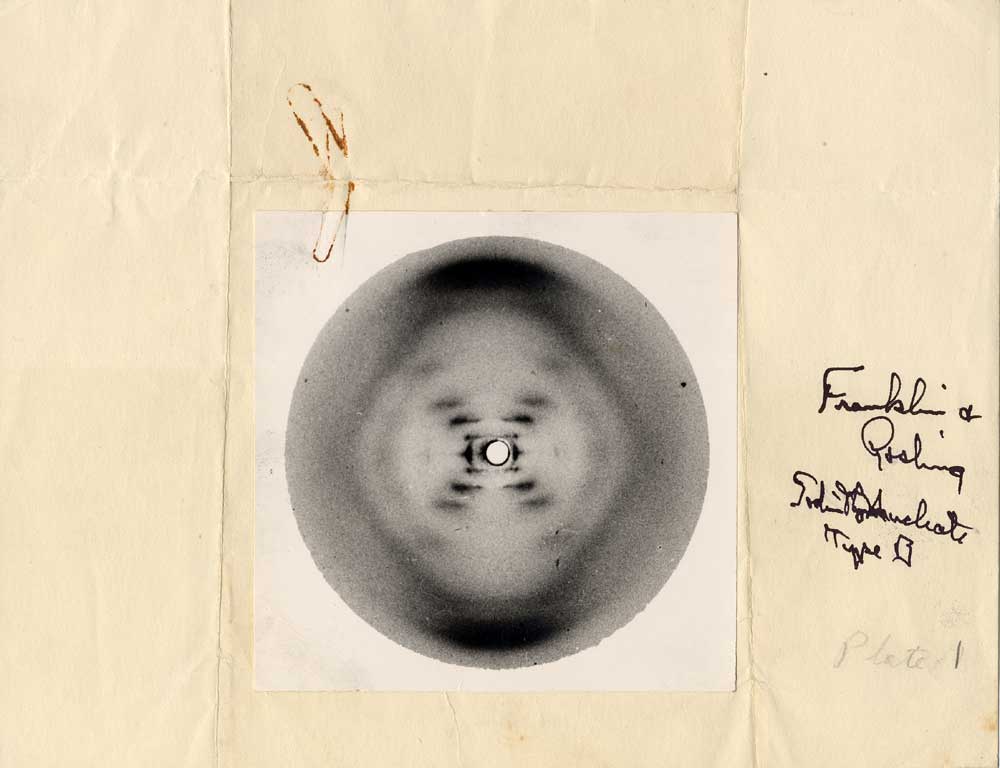 принцип комплементарностіпурини комплементарні піримідинамА      	   	ТГ  			Ц
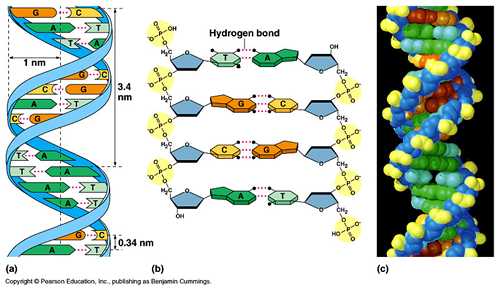 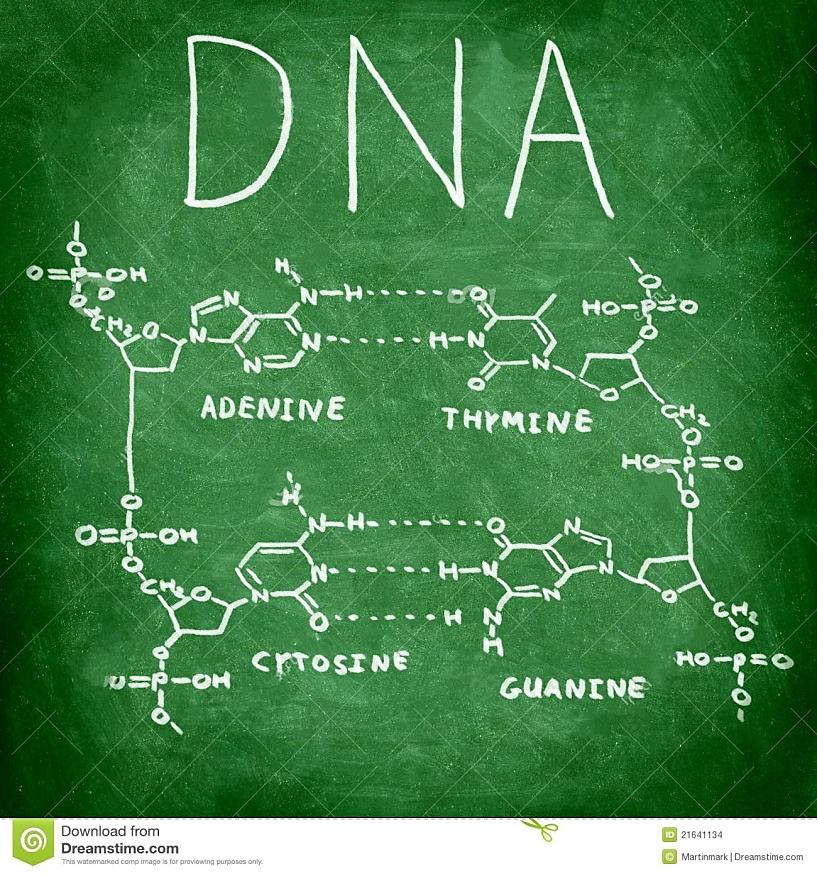 Параметри подвійної спіралі
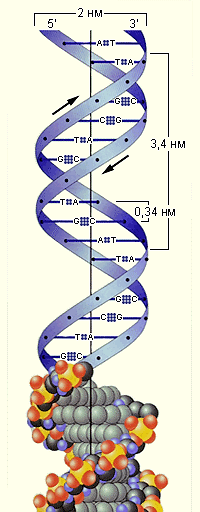 РИБОНУКЛЕЇНОВА КИСЛОТА
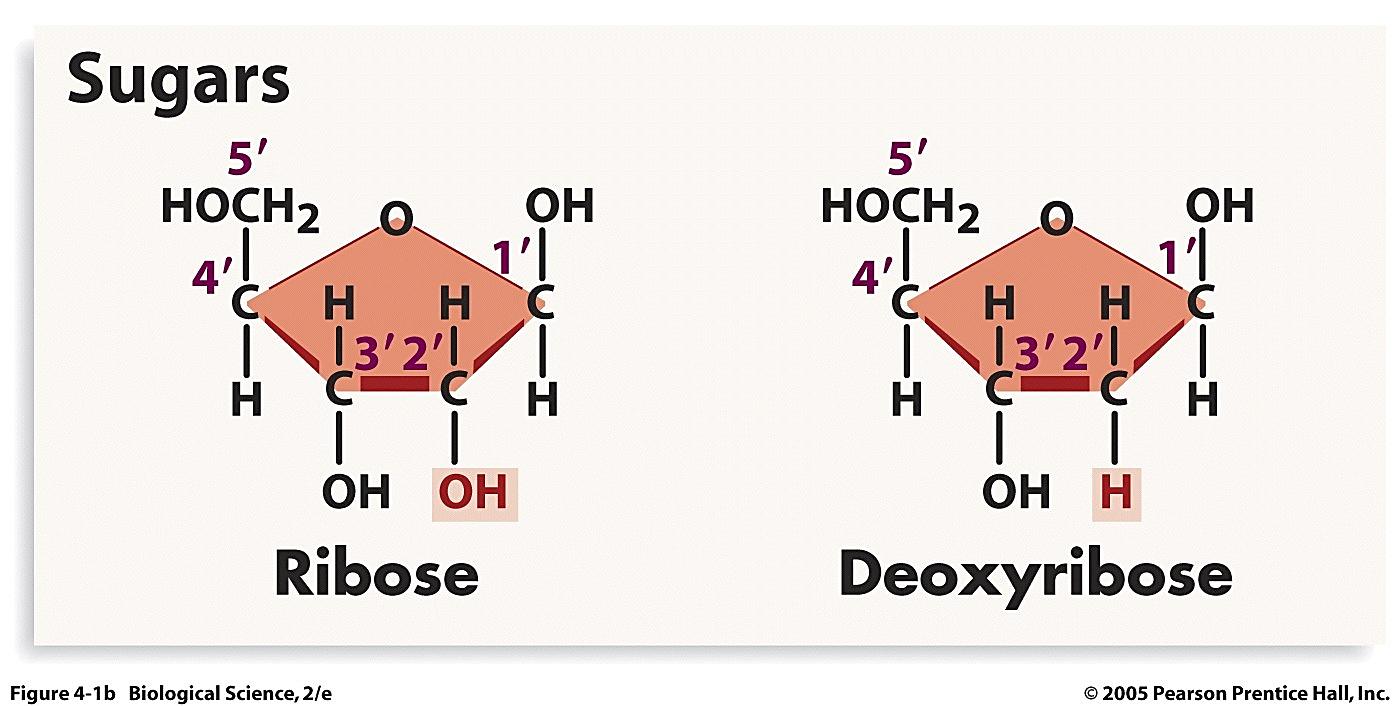 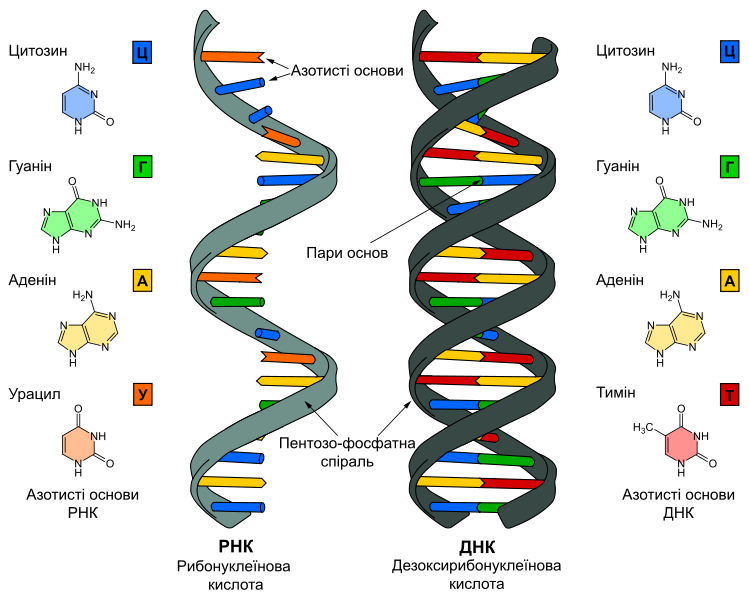 Класифікація
рибонуклеїнових
 кислот
матрична мРНКтранспортна (тРНК)рибосомна (рРНК)каталітична (рибозими)
Матрична РНК
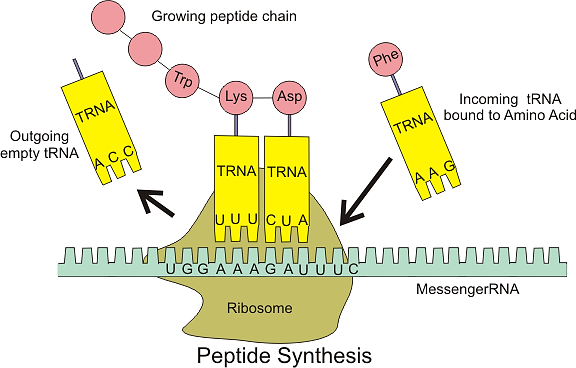 Матрична РНК – найдовша  (кілька  тисяч нуклеотидів)
Транспортна РНК-найкоротша(73 - 93 нуклеотиди)
Первинна структура РНК   полінуклеотидний ланцюг
Вторинна  структура РНК 	  листок конюшини
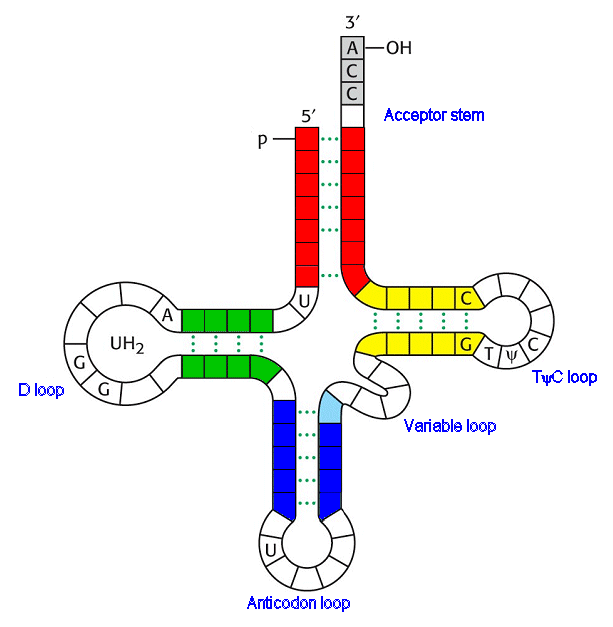 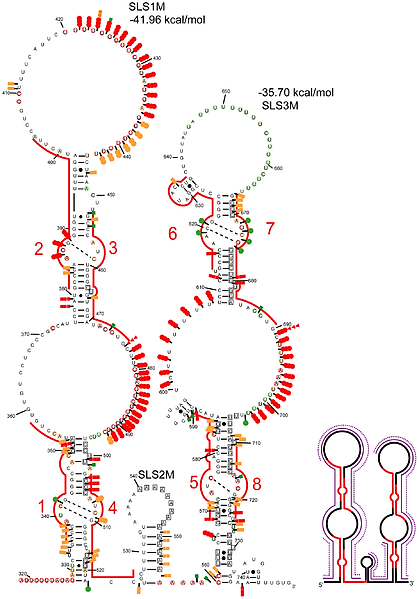 Третинна  структура РНКL - форма
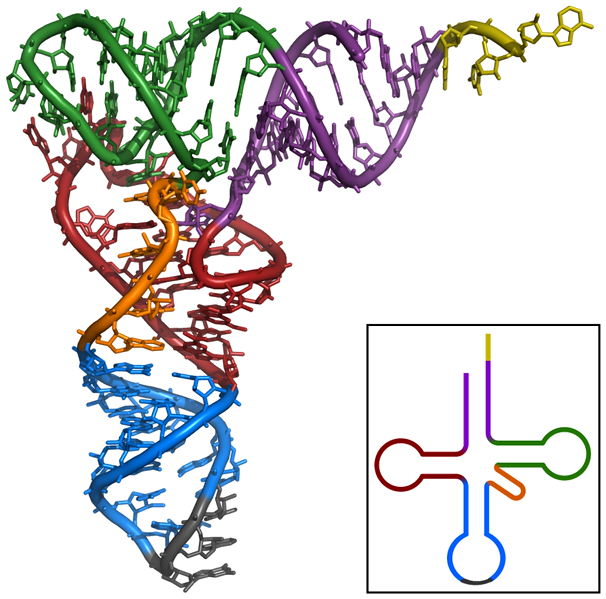 Макроергічні  сполуки(макроерги)
АденозинтрифосфорнакислотаАТФ
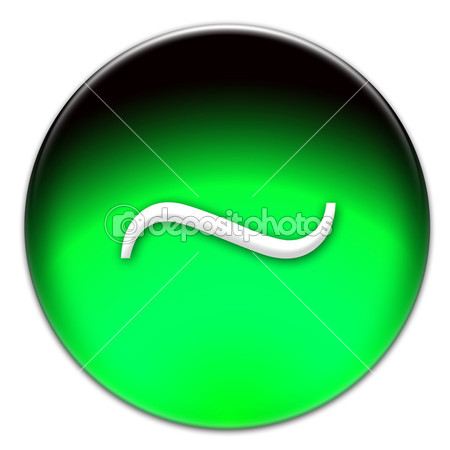 макроергічні зв'язки
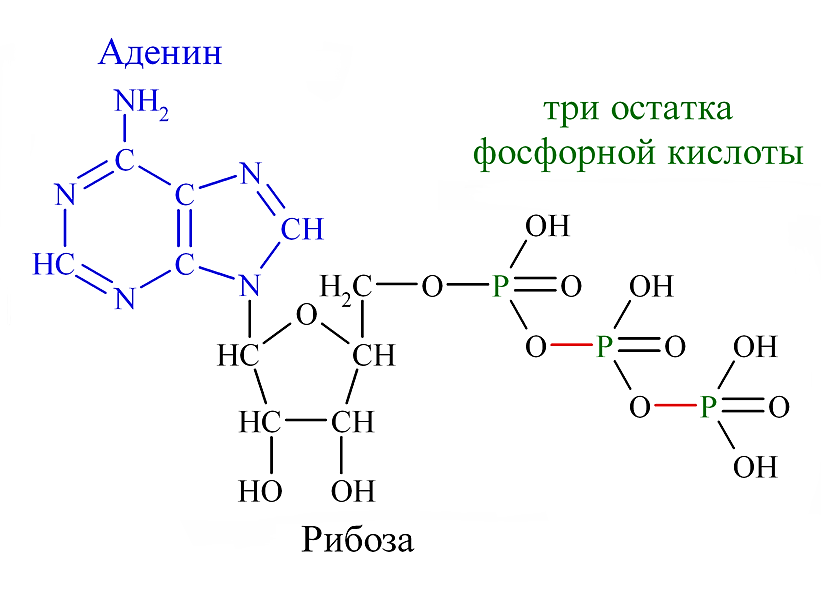 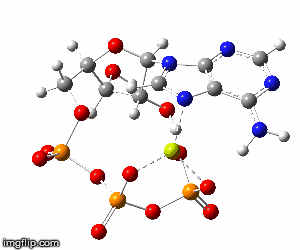 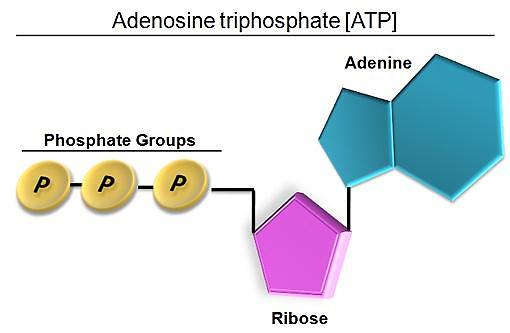 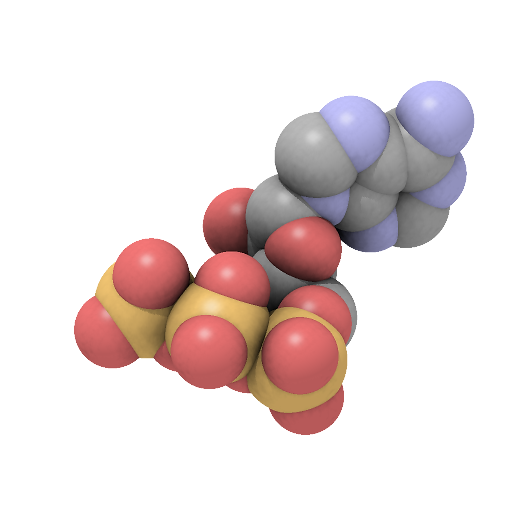 АТФ + H2O → АДФ + H3PO4 +  40 кДж/мольАДФ + H2O → АМФ + H3PO4 +  40 кДж/моль
АТФ – універсальне джерело енергії в клітині